BLS Occupational Requirements Survey (ORS)
2016 Annual Compendium on Disability Statistics
February 14, 2017

Renee Marshall
Supervisory Economist 
Office of Compensation and Working Conditions
What is ORS?
A new Bureau of Labor Statistics survey
Designed to produce occupational requirement estimates similar to the Dictionary of Occupational Titles data
Collected from employers by interview
Funded by the Social Security Administration
The Occupational Requirements Survey
The Occupational Requirements Survey (ORS) – provides occupational-related data including:
Vocational Preparation
Physical Demands
Environmental Conditions
Cognitive Demands
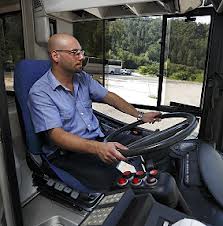 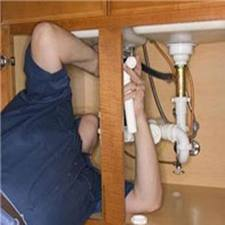 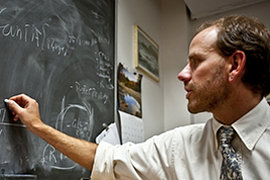 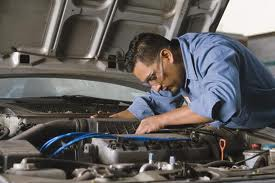 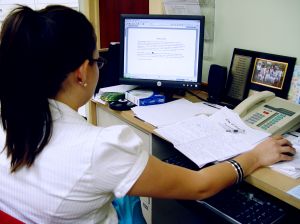 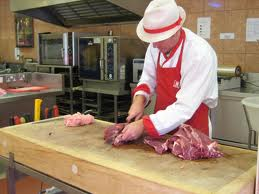 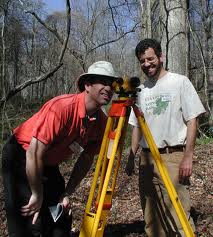 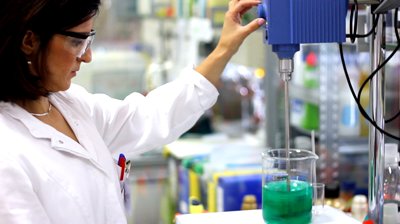 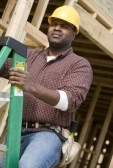 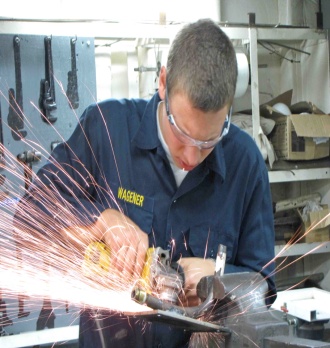 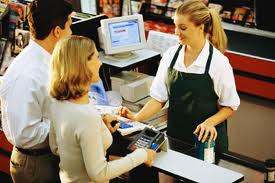 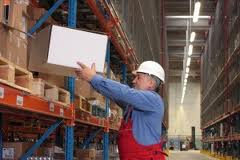 ORS Testing and Implementation
Design Testing
Implementation
Proof of Concept
Pre-Production
Ongoing 
Production
Job Observation & Cognitive Testing
Feasibility
Production
Phase 1
Phase 2
Phase 3
Publish
Consultant
Report
2013	     	             2014	                   2015                        2016		2017
We have data!!
First set of estimates published on December 1, 2016
Building the sample
Full sample considered 3 years
First year sample group was smaller than subsequent years
Complete set of estimates expected by 2019
What’s been published
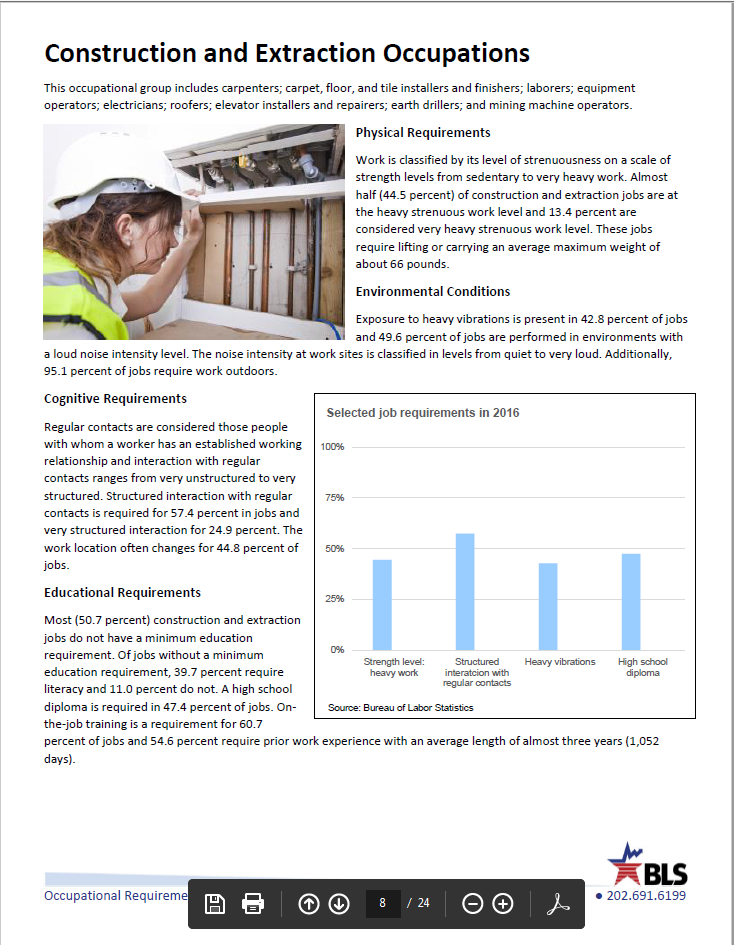 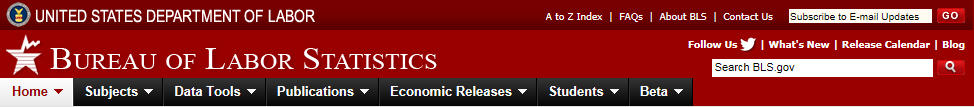 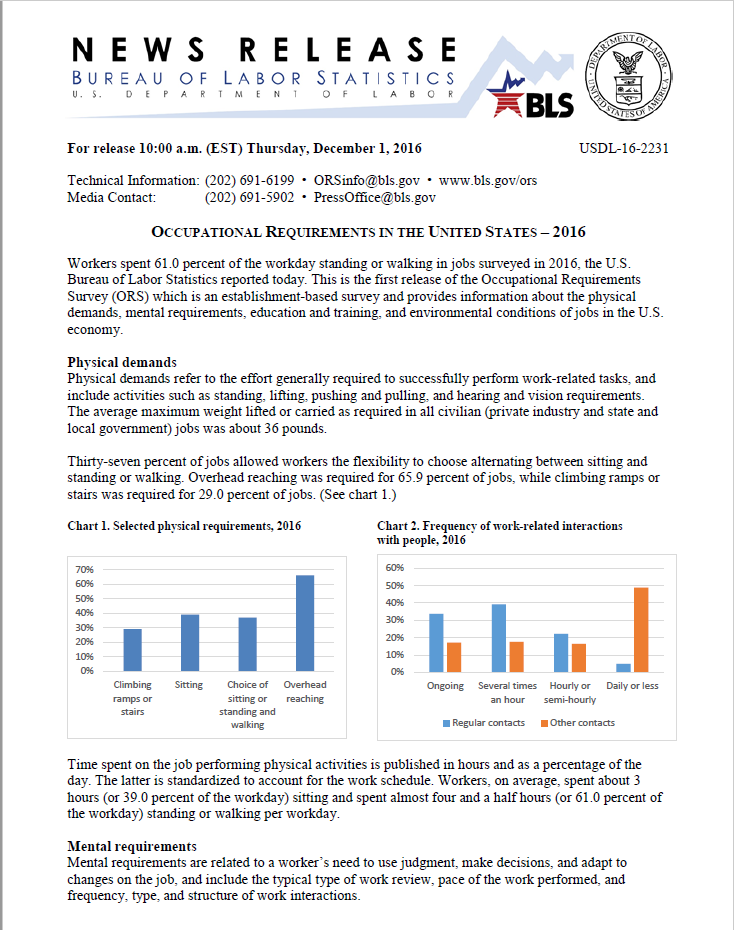 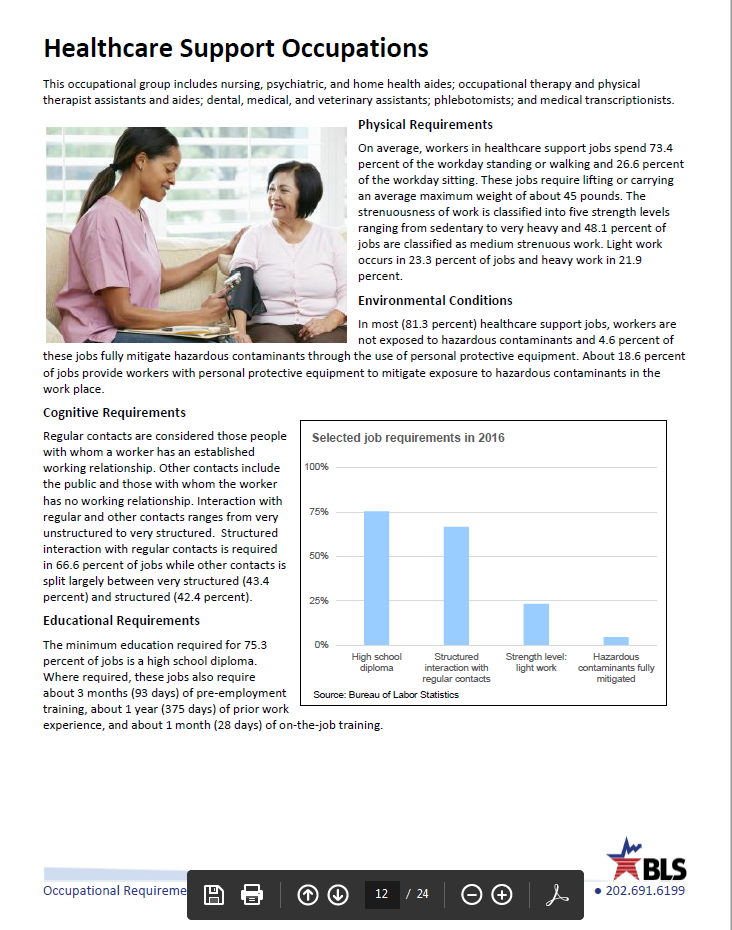 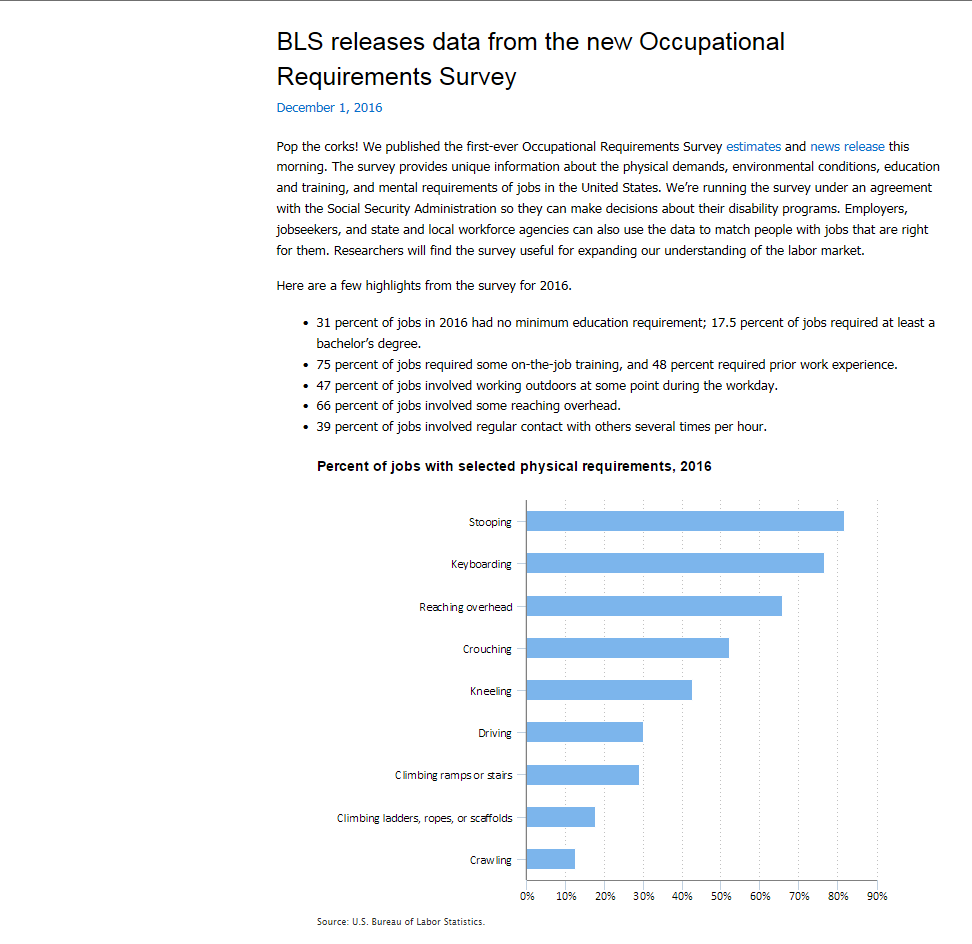 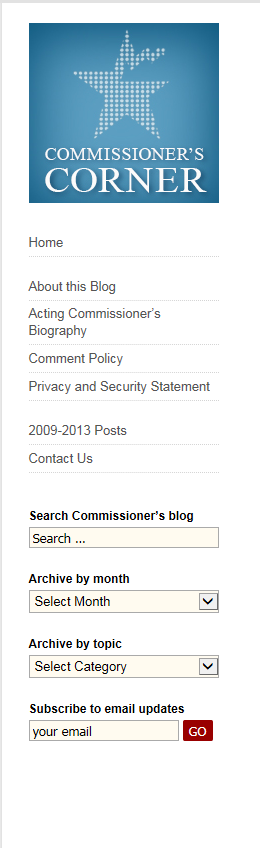 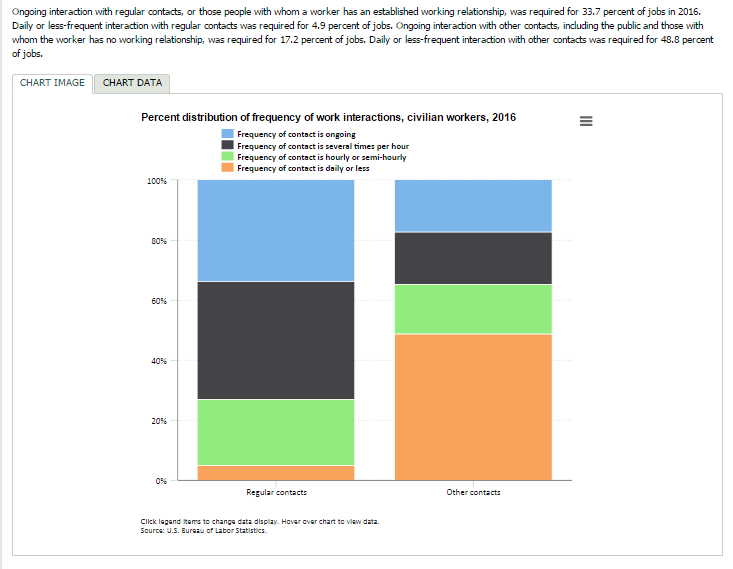 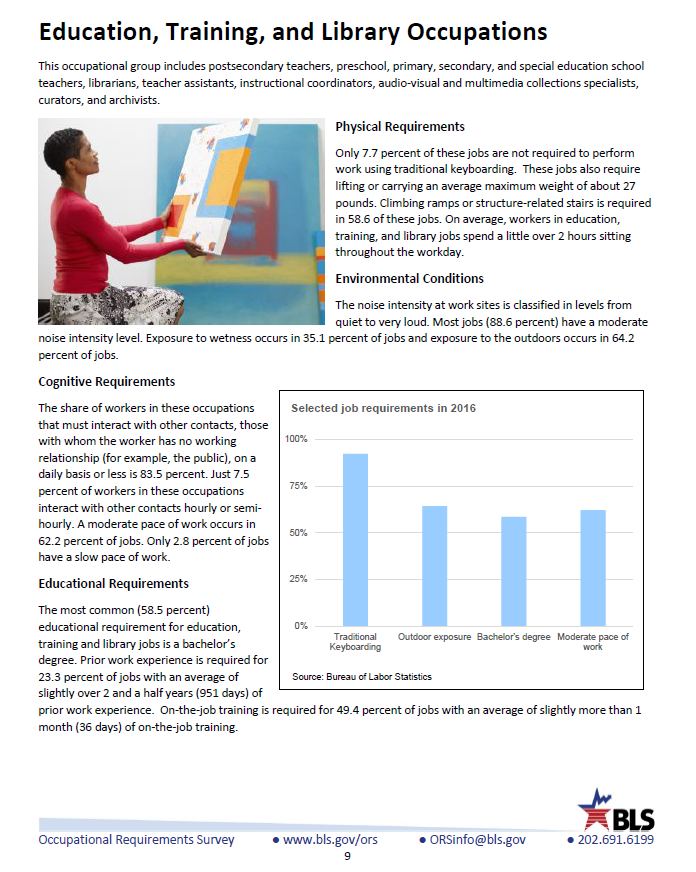 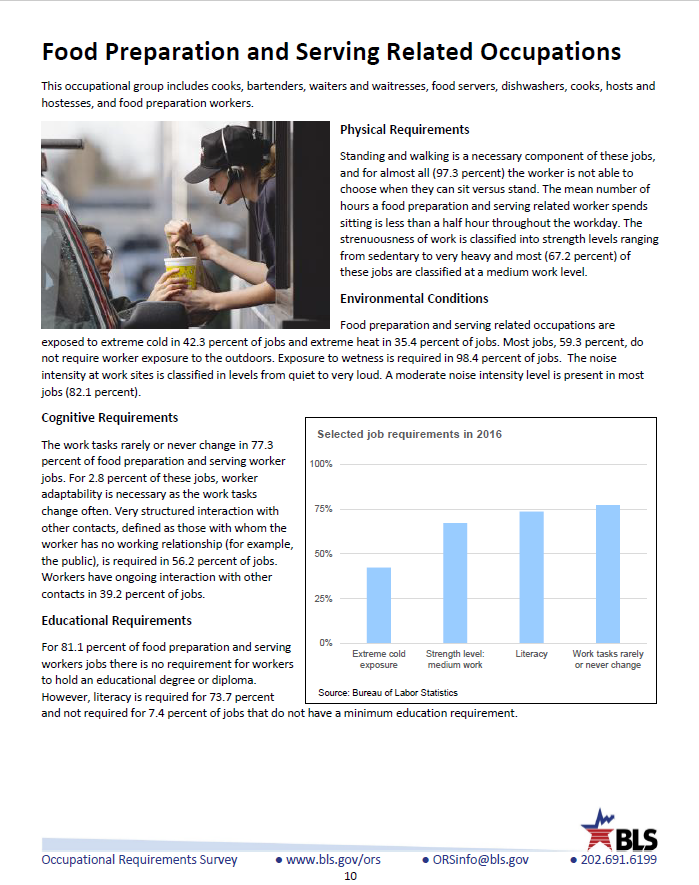 Percent Distribution SVP, Civilian Workers, 2016
All Worker versus Occupation Data
Percent distribution, Frequency of Work Interactions, Civilian Workers, 2016
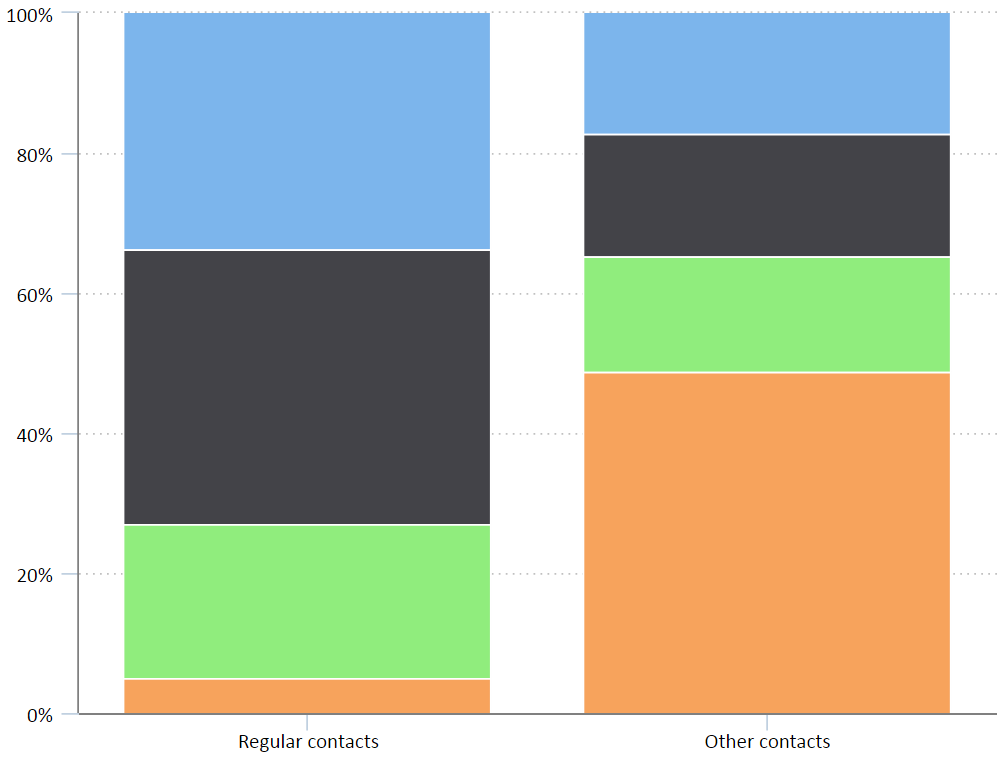 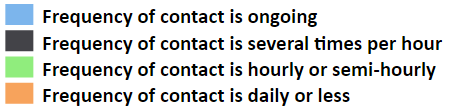 How can I find the data?
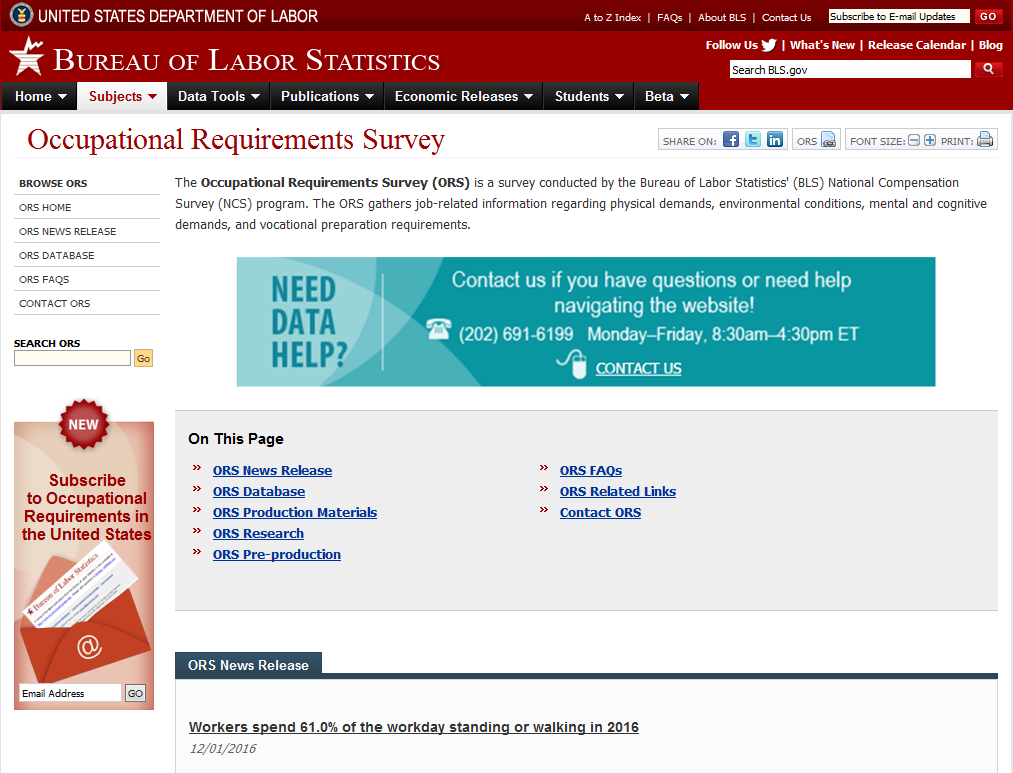 How can I find more data?
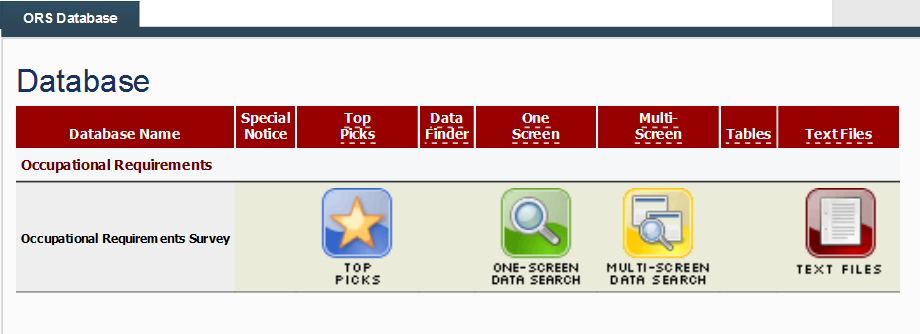 One Screen Query
BLS ongoing partnership with SSA
Involved in validity testing
Invested in ongoing program development
Expands data available for disability process
13
2016 Research Papers
Dynamics of occupational change
Data Visualization Methods
Imputation Methodology
Assessing the Reliability of Conversational Interviewing
Variance Estimation
14
Where to find more information?
www.bls.gov/ors 

Telephone: (202) 691-6199 (Monday - Friday, 8:30 A.M. - 4:30 P.M.)

TDD Information voice phone: (202) 691-5200
The Federal Relay Service: 1-800-877-8339
15
Renee Marshall
marshall.renee@bls.gov
(202) 691-6242